Průběh NASBA
RNA matrice
5´
3´
T7
DNA primer A s promotorem pro T7 RNA-polymerázu
Průběh NASBA
RNA matrice
5´
3´
T7
Zpětná transkriptáza
Průběh NASBA
RNA matrice
5´
3´
5´
3´
T7
RNáza H – degradace RNA
Průběh NASBA
Vznikla dsDNA s promotorem pro T7 RNA polymerázu
5´
3´
T7
DNA primer B
Průběh NASBA
Vznikla dsDNA s promotorem pro T7 RNA polymerázu
5´
3´
T7
Transkripce T7 RNA polymerázou
3´
5´
3´
5´
3´
5´
A tím skončil první „cyklus“
Průběh NASBA
Produkty RNA z 1. cyklu
5´
3´
3´
5´
DNA primer B
Průběh NASBA
Produkty RNA z 1. cyklu
5´
3´
3´
5´
zpětná transkriptáza
Průběh NASBA
5´
3´
3´
5´
RNáza H
Průběh NASBA
Vznikla dsDNA s promotorem pro T7 RNA polymerázu
5´
3´
T7
primer A
Transkripce T7 RNA polymerázou
3´
5´
3´
5´
3´
5´
A vracíme se zase na začátek …
Vylepšené přístupy
K molekulám RNA jsou připojovány molecular beacons, což zvyšuje citlivost reakce
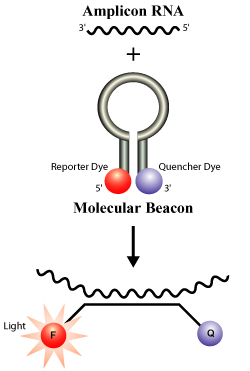 Praktické využití?
Molekulární diagnostika lidského papilomaviru
Detekce rezistence k azidotyminu u viru HIV-1
Detekce obtížně kutivovatelných bakterií (Chlamydia trachomatis, Mycobacterium tuberculosis)